МБУ ДО ЦДО «Хоста»                                г.Сочи
Мастер-       класс  «Цветное лето»
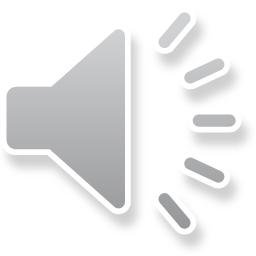 Педагог ДО Жданова Т.В.
Для детей 5-7 лет, начинающих знакомится с английским языком.
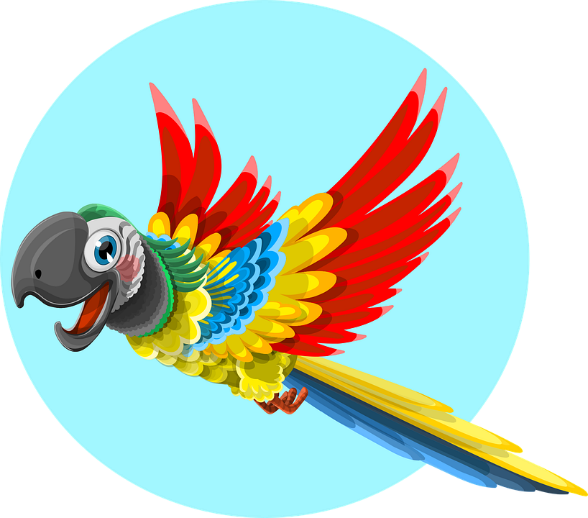 What color is the sky?
Какого цвета небо?
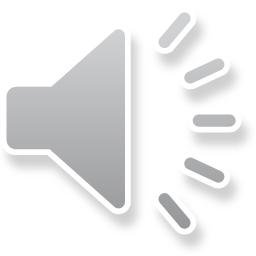 It’s blue. Оно голубое.
The sky is blue. 
Небо голубое.
What color is the sun?
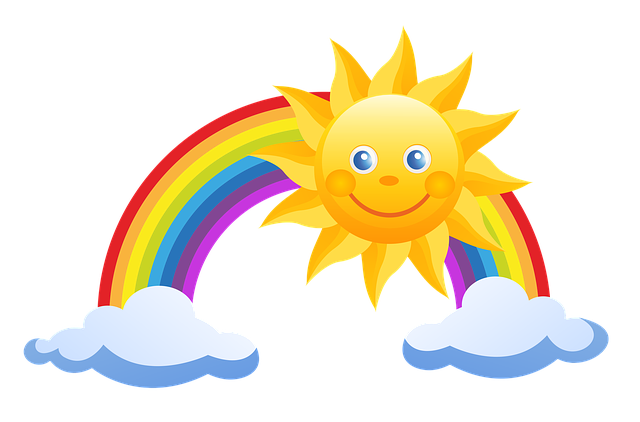 Какого цвета солнце?
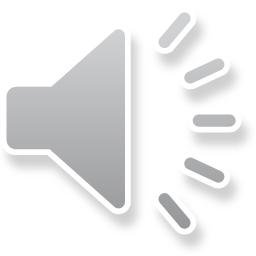 It’s yellow.  Оно желтое.
The sun is yellow. Солнце желтое.
What color is the grass?
Какого цвета трава?
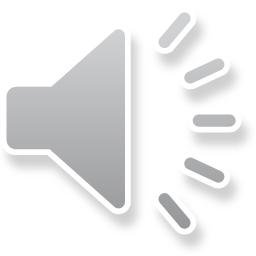 It’s green. Она зеленая
The grass is green.Трава зеленая
What color is an apple?
Какого цвета яблоко?
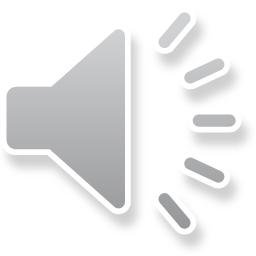 It’s red. Оно красное.
An apple is red. Яблоко красное.
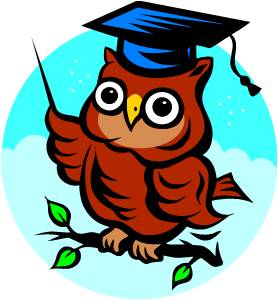 Let’s  repeat:Давайте повторим:
The sky is blue.
The sun is yellow. 
The grass is green. An apple is red.
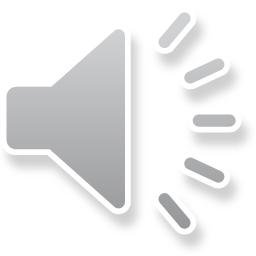 СЛОВАРЬ:
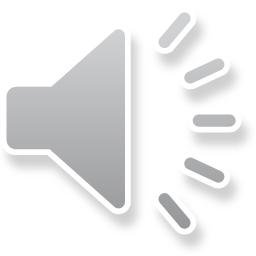 Для закрепления лексики   рекомендуется выполнить  с детьми аппликации из цветной     бумаги и повторить новые слова.
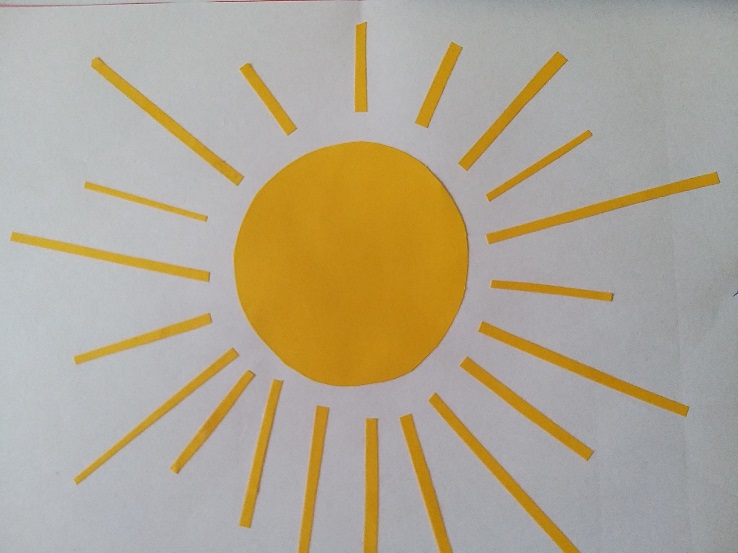 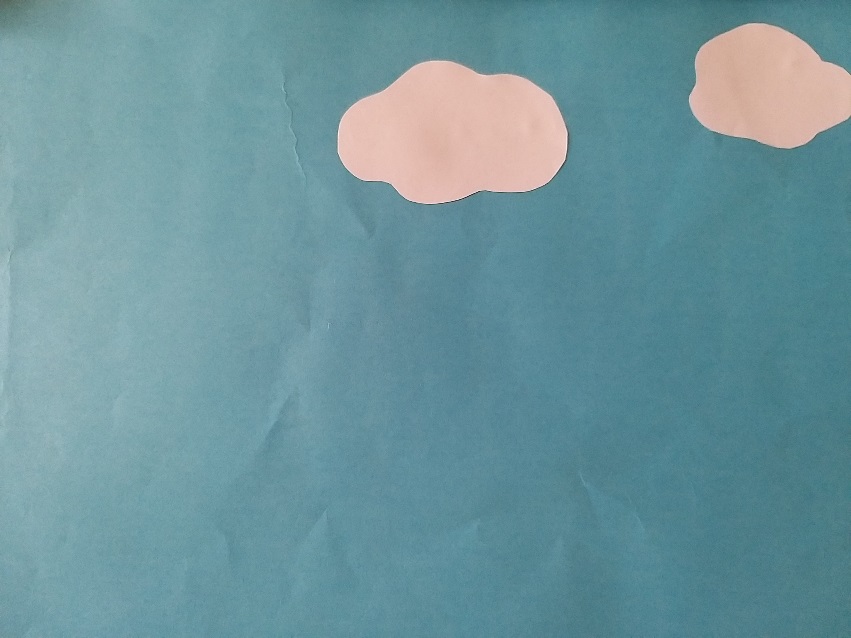 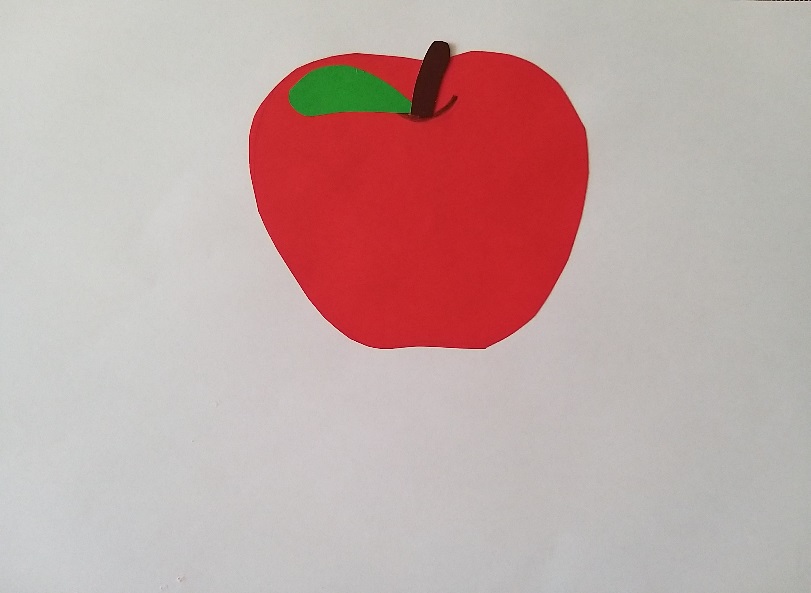 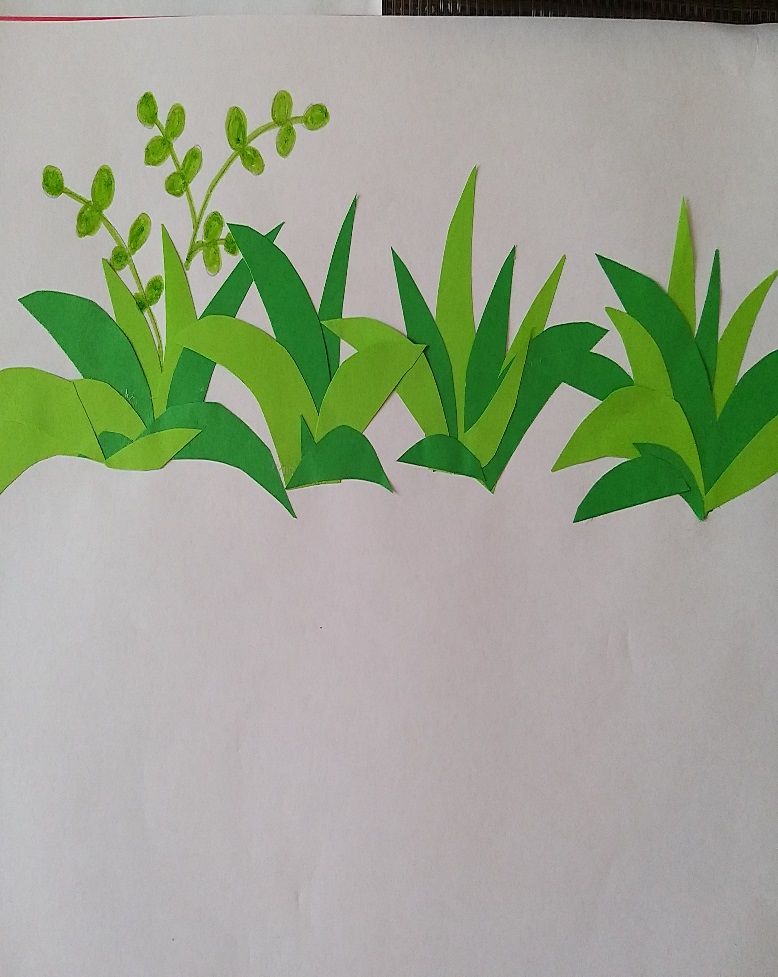 http://english4kids.russianblogger.ru/enlish-song-for-children-what-color.html ссылка на песенку с новой лексикой
Goodbye!